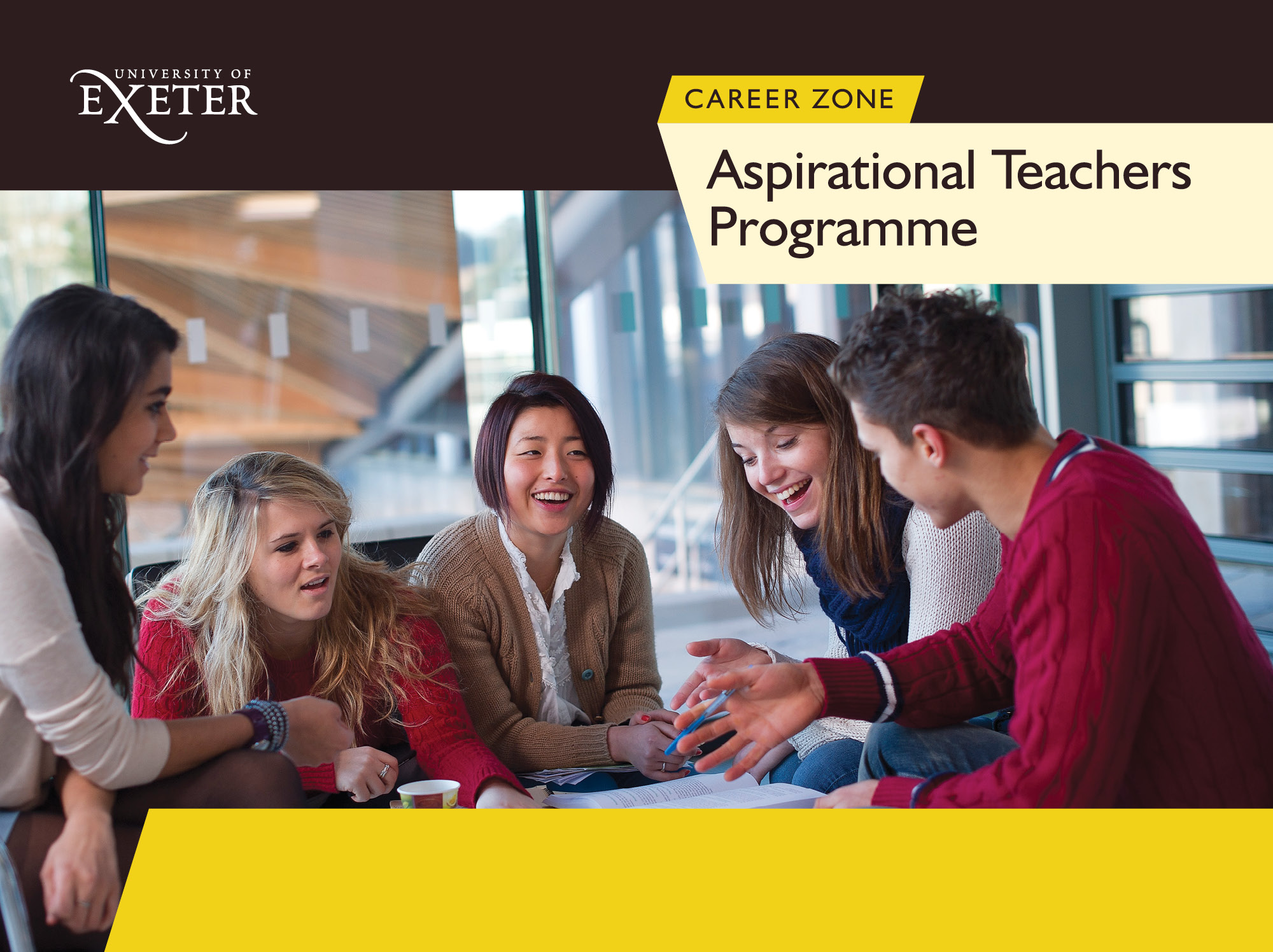 Welcome to the ATP Training Day
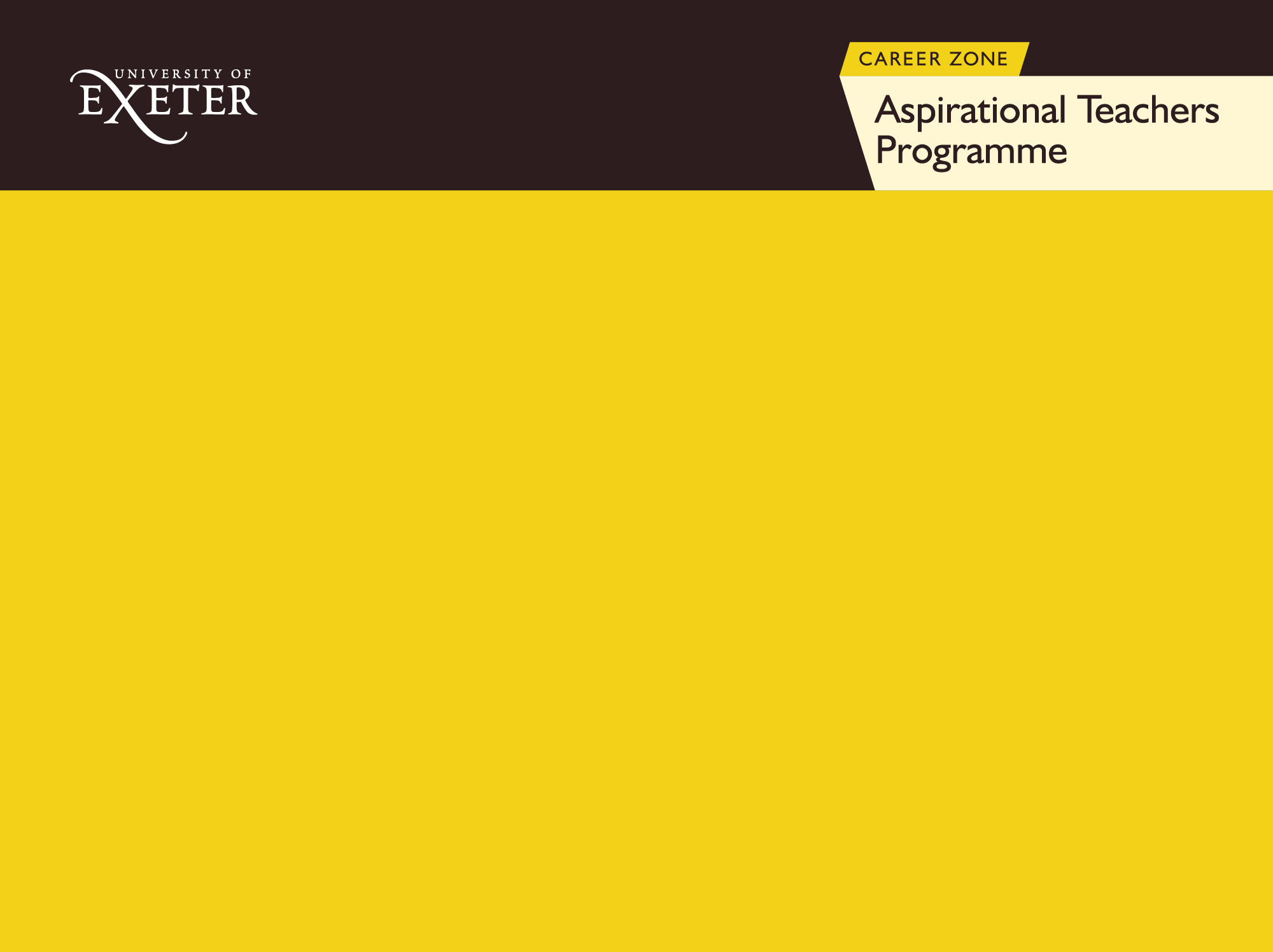 ATP Training programme
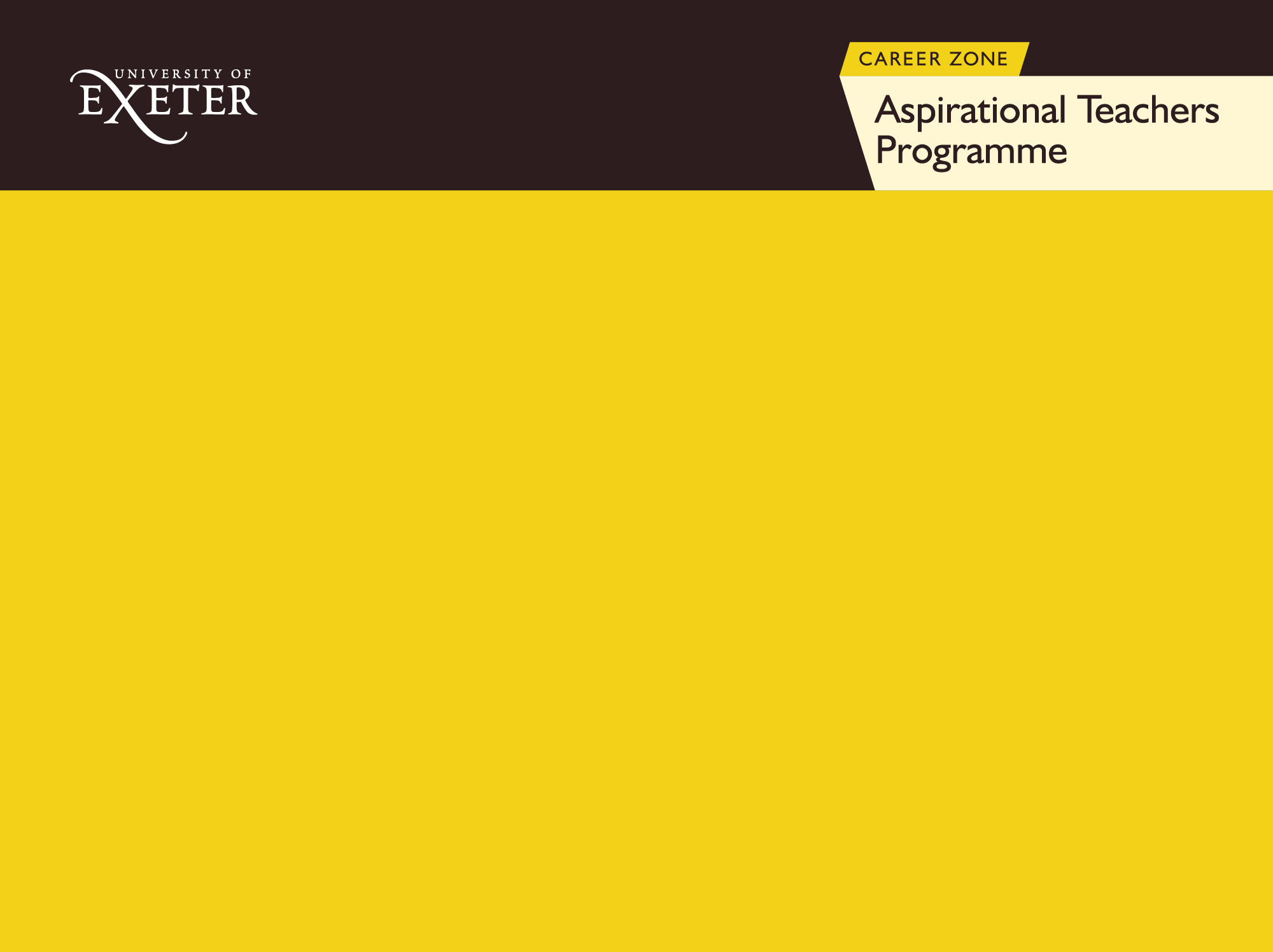 ATP Contacts
General ATP enquiries/placement details: KatieAppleby, WRL Intern  k.appleby@exeter.ac.uk
Antonia Coppen, Work Related Learning Officer a.j.coppen@exeter.ac.uk
School issues whilst on placement: Corinne Greaves, Secondary Partnerships Coordinator c.b.greaves@exeter.ac.uk
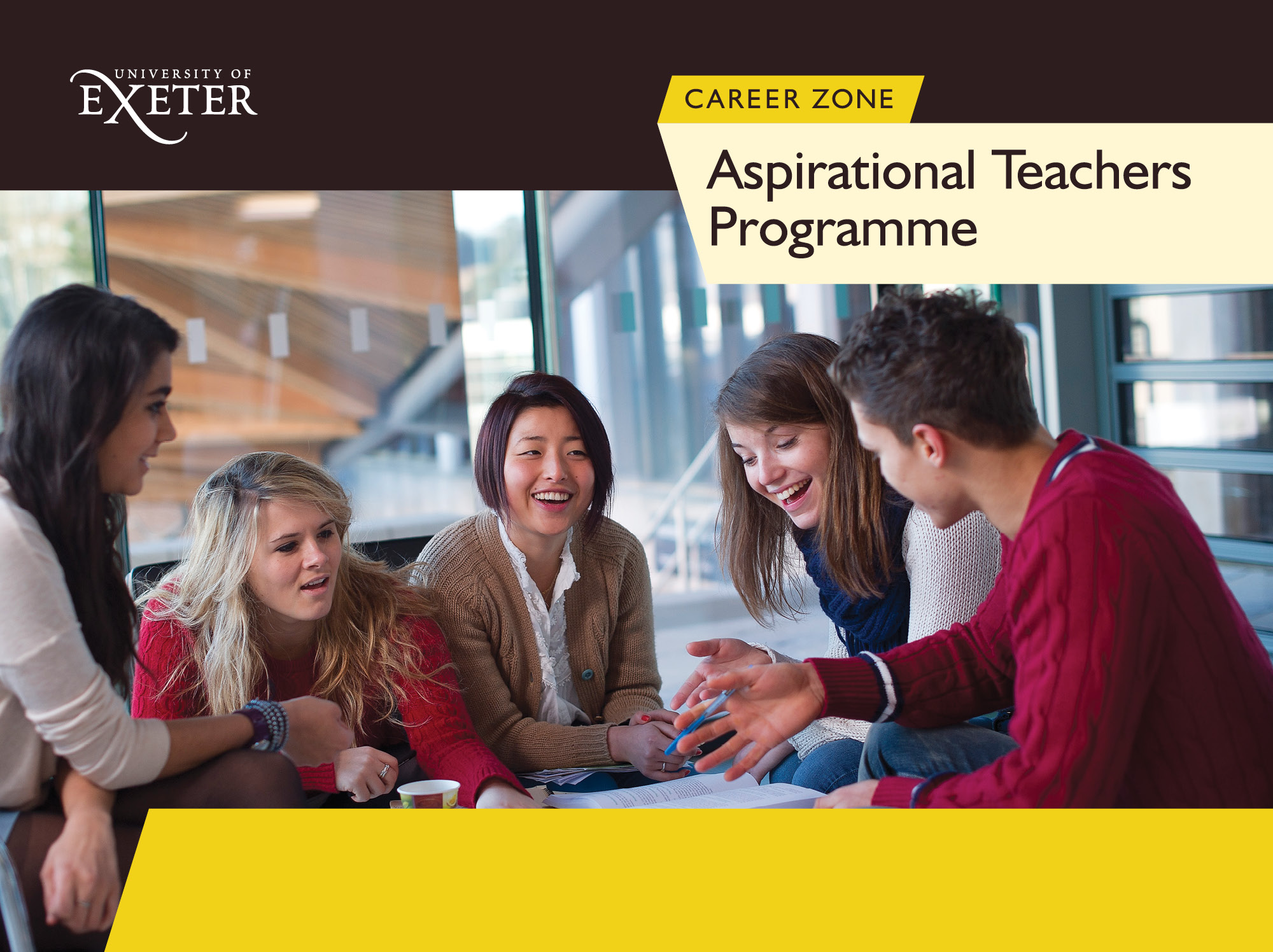 Enterprise Activity Training
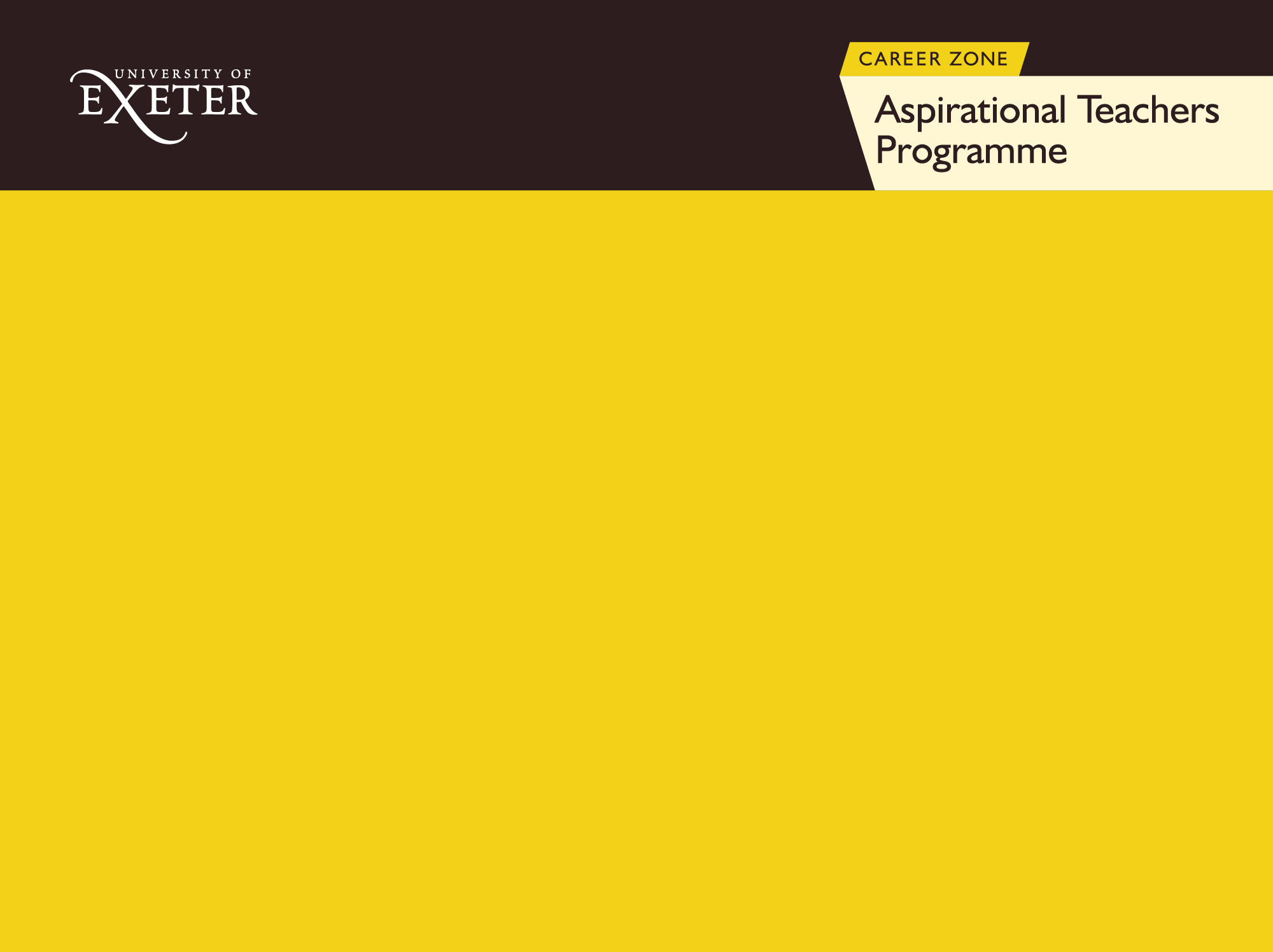 The Enterprise Activity
Interactive scenario activity to encourage pupils to use, develop and evaluate their enterprise skills 
Delivered in a team (number per team dependent number students allocated per school) 
Delivered once during the 5 day placement

The session will last for approx. 3 hours in total (dependent on time allocated by the school) 
Number of pupils undertaking the activity dependent upon each school

Resources for the activity will be provided by:
- By the school (requires confirmation by YOU)
- YOU
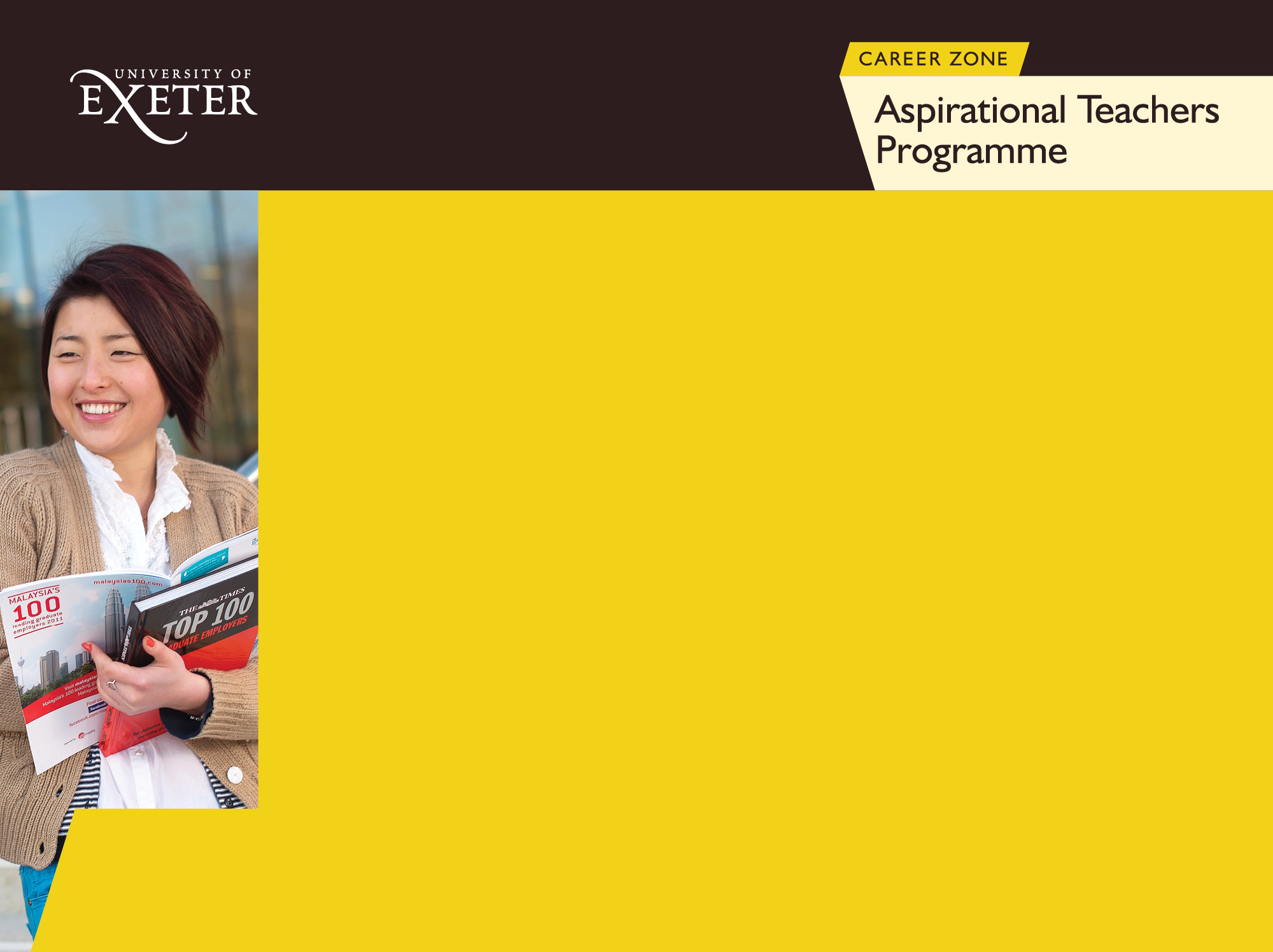 Aims and Learning Outcomes
By the end of this training you will be able to:
Feel confident to devise a plan (and contingency measures) identify resources and facilitate an enterprise activity
Explain the meaning of the terms Enterprise and Sustainability 
Discuss why enterprise education is important and how it could be delivered in the national curriculum
Explain the importance of learning outcomes and devise a set of learning outcomes for an activity
Describe the difference between presentation and facilitation
Explain the importance of evaluation and develop evaluation methods
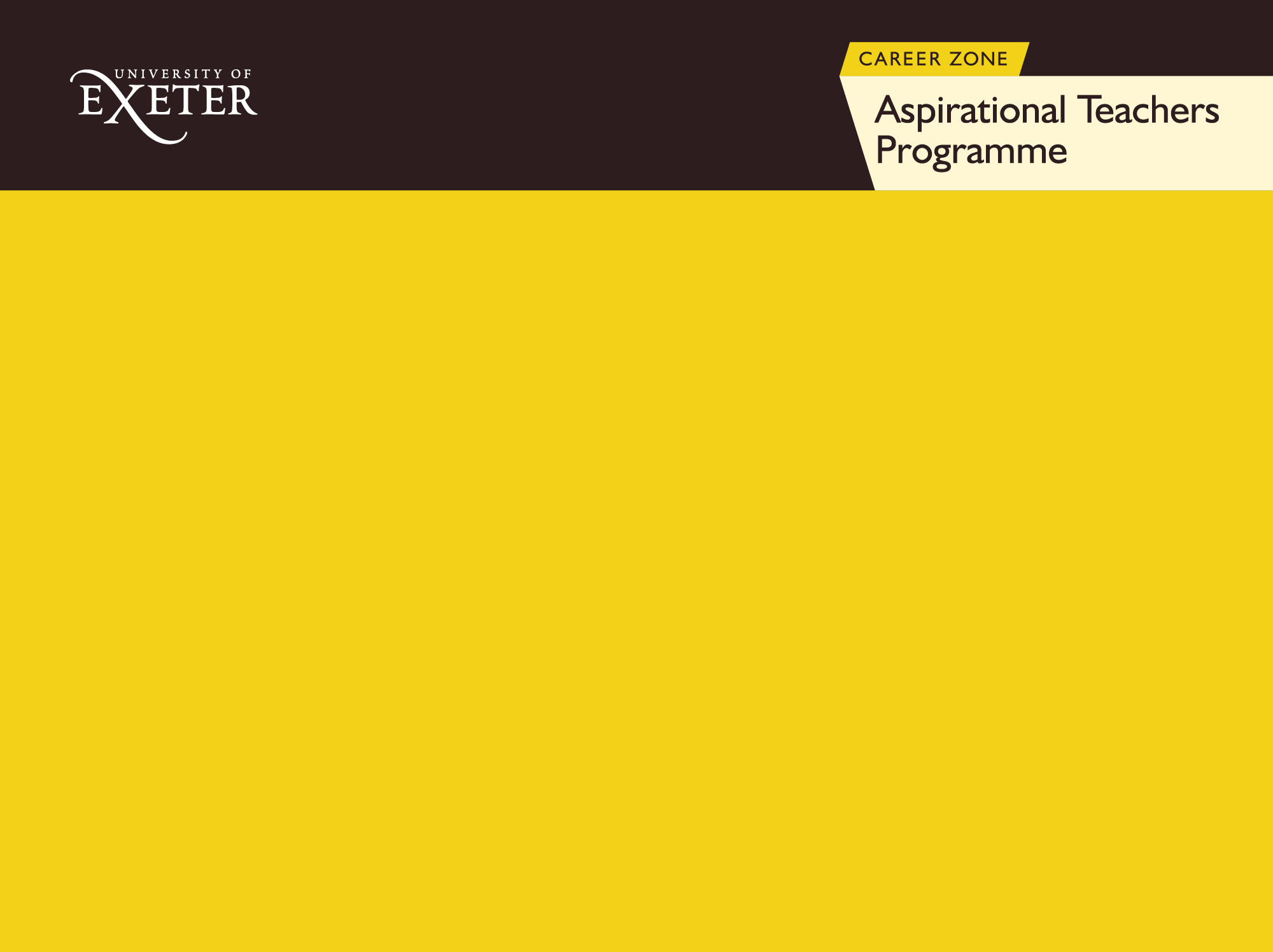 Enterprise in Education
Discuss in groups:  
 What is Enterprise and why is Enterprise Education
Important in schools?
http://www.teachersmedia.co.uk/videos/teaching-key-skills  (325)
 
1.   Style of teaching that enhances pupils’ engagement with lessons and can improve their classroom behaviour and performance.
	“ Learners enjoy being given autonomy to tackle problems, take responsibility for their own actions, engage In real issues and evaluate the outcomes of their decisions. It is about helping the pupils develop enterprise capability, financial capability and economic and business understanding.”
Enterprise Coordinator, North East, Business & Enterprise Status
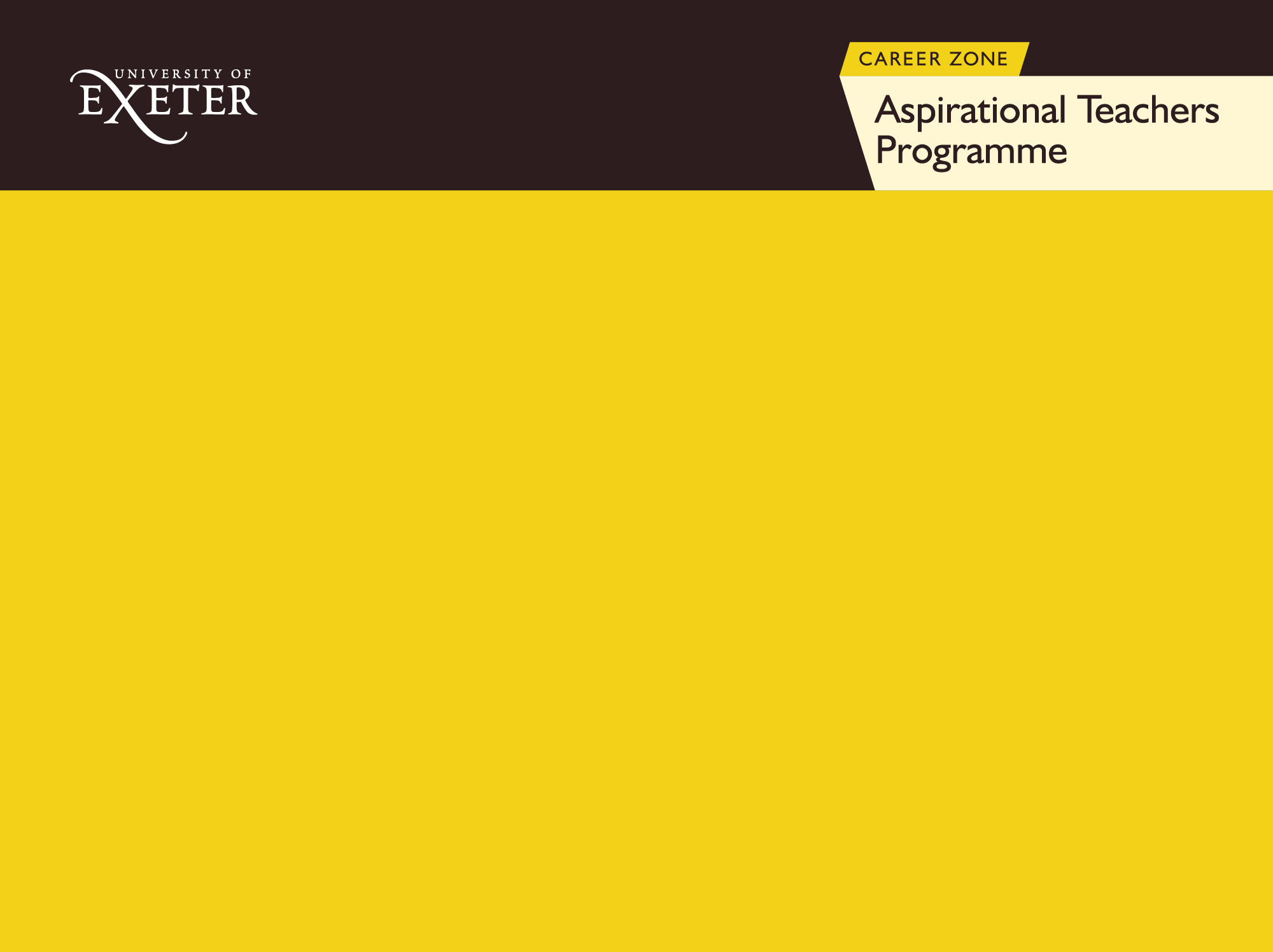 Enterprise in Education
2.  Lack of experience in Schools 
			“The survey of more than 1,000 primary and secondary school teachers found 
			that 	while 90% agreed that entrepreneurship should form part of the national			curriculum only 30% said they knew how to teach it.”	
									Report commissioned by Rod Aldridge, Capita founder

3.  Employers want it: 
	“Sage, Tata Steel, Citi Group and RBS-owned Natwest are among around 80 organisations who are calling for employability and entrepreneurship education to be placed  within the statutory curriculum in UK schools.”
						Employers call for 'enterprise curriculum’, Telegraph, 22 March 2012

4.  Gap in skilled workforce “Britain has 37,000 engineering vacancies but produces just 22,000 engineering graduates each year.” 				Sir James Dyson, vacuum cleaner entrepreneur
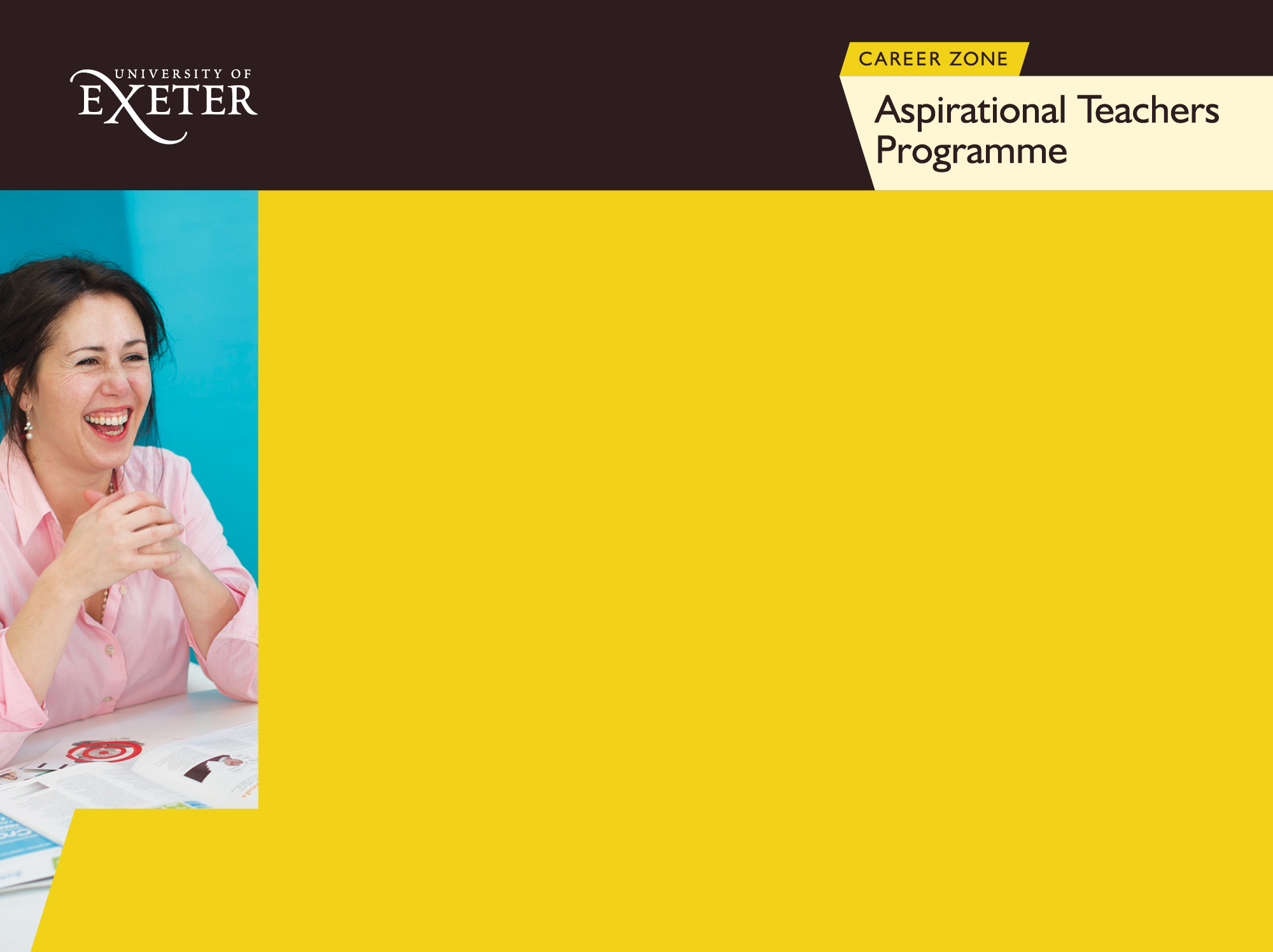 Activity Planning and Facilitation
What is the difference between
presentation and facilitation?

In groups:
Decide which statement on the handout 
belongs to Presentation or Facilitation
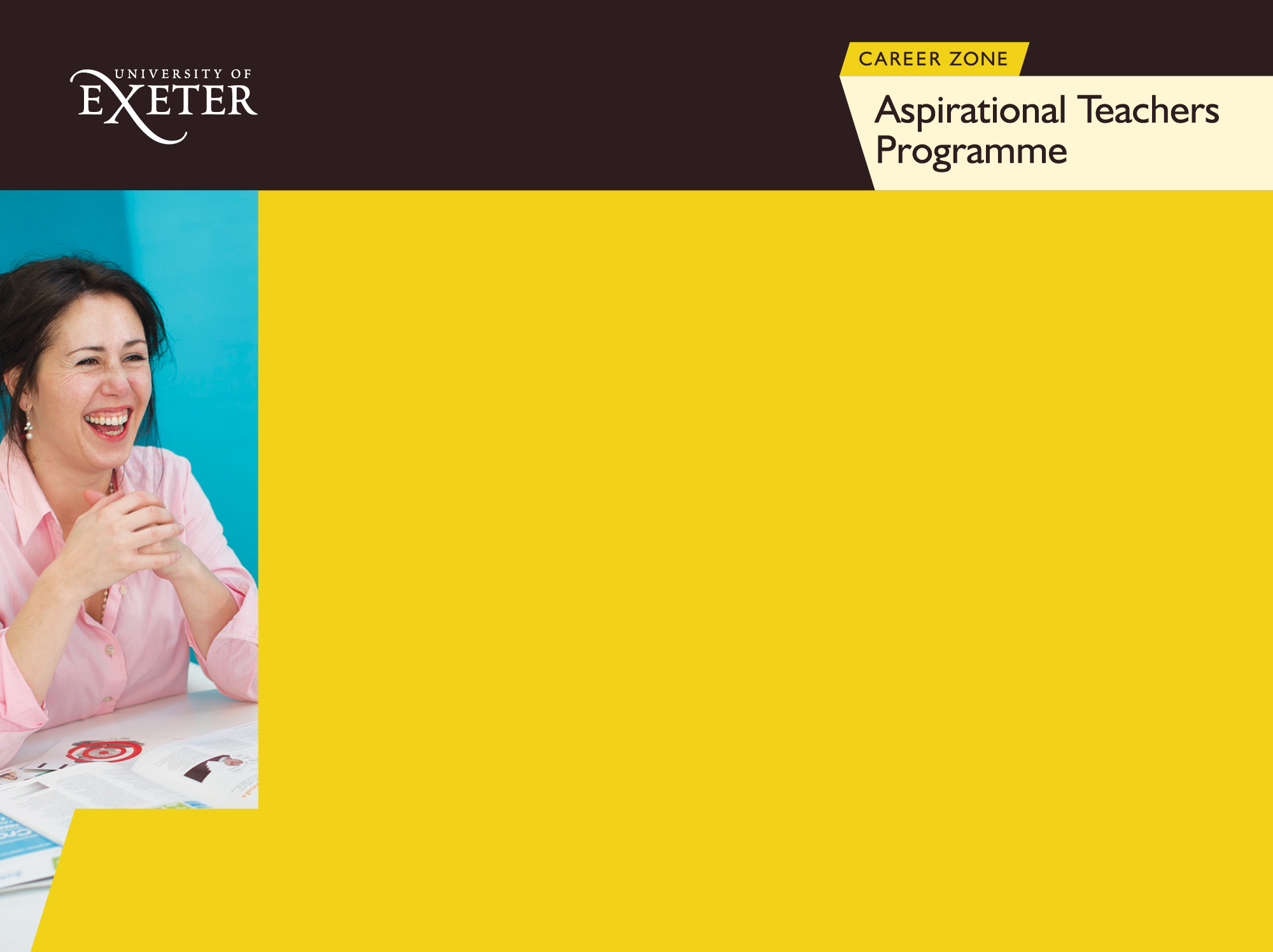 Activity Planning and Facilitation
Definition of a Facilitator
A facilitator is someone who helps a group of people
understand their common objectives and assists them
to plan to achieve them without taking a particular
position in the discussion.
What qualities, skills and actions makes a good
presenter and facilitator?
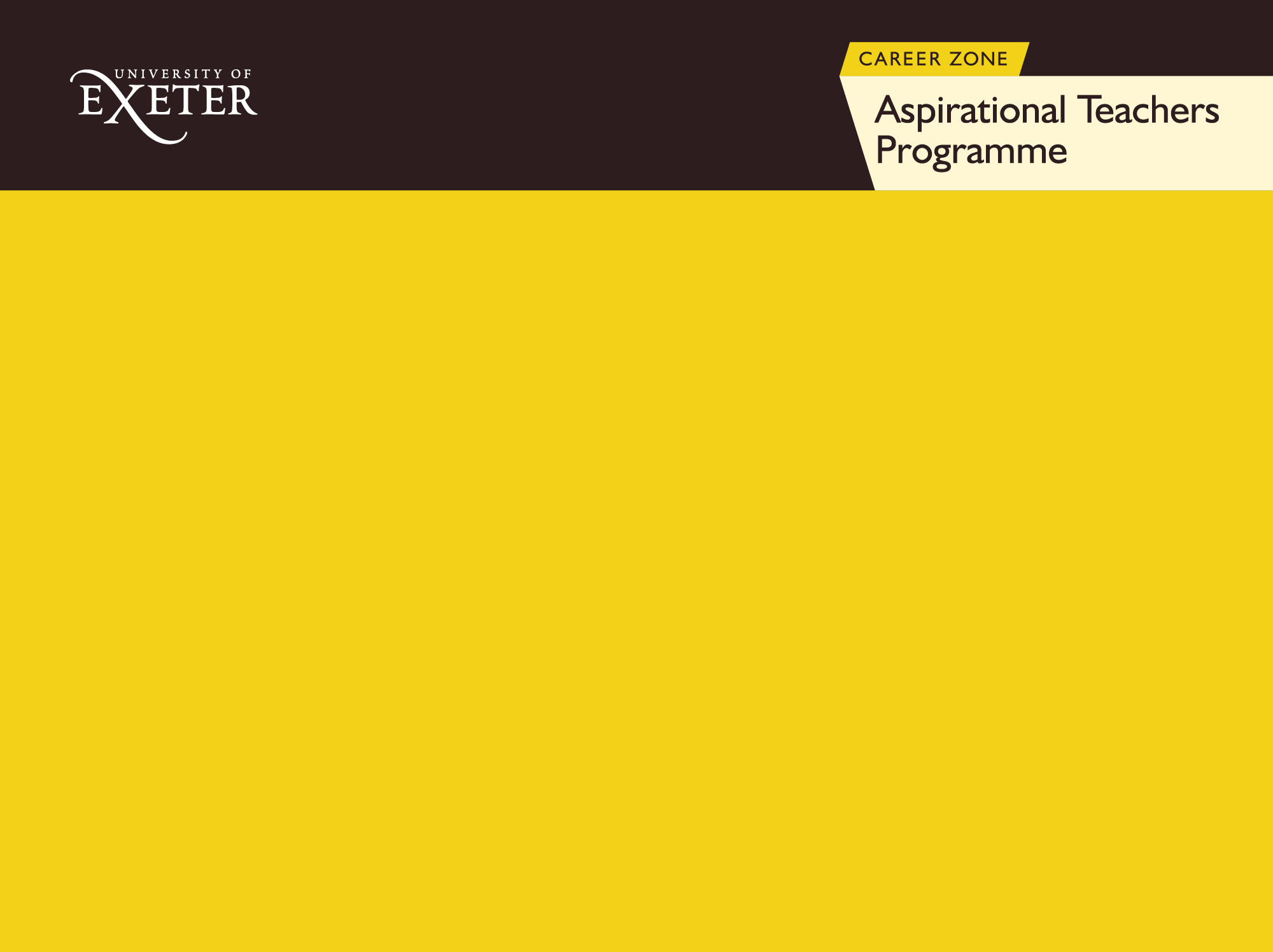 Learning Outcomes
What is meant by the term learning outcome?
why are they useful?
Learning outcomes are statements of what a learner is expected to
know, understand and/or do as a result of a learning experience. 
They can: 

	help guide students in their learning by explaining what is 	expected of them which in turn helping them to succeed in 	their studies. 
	help teachers to focus on exactly what they want students to achieve in terms of both knowledge and skills.
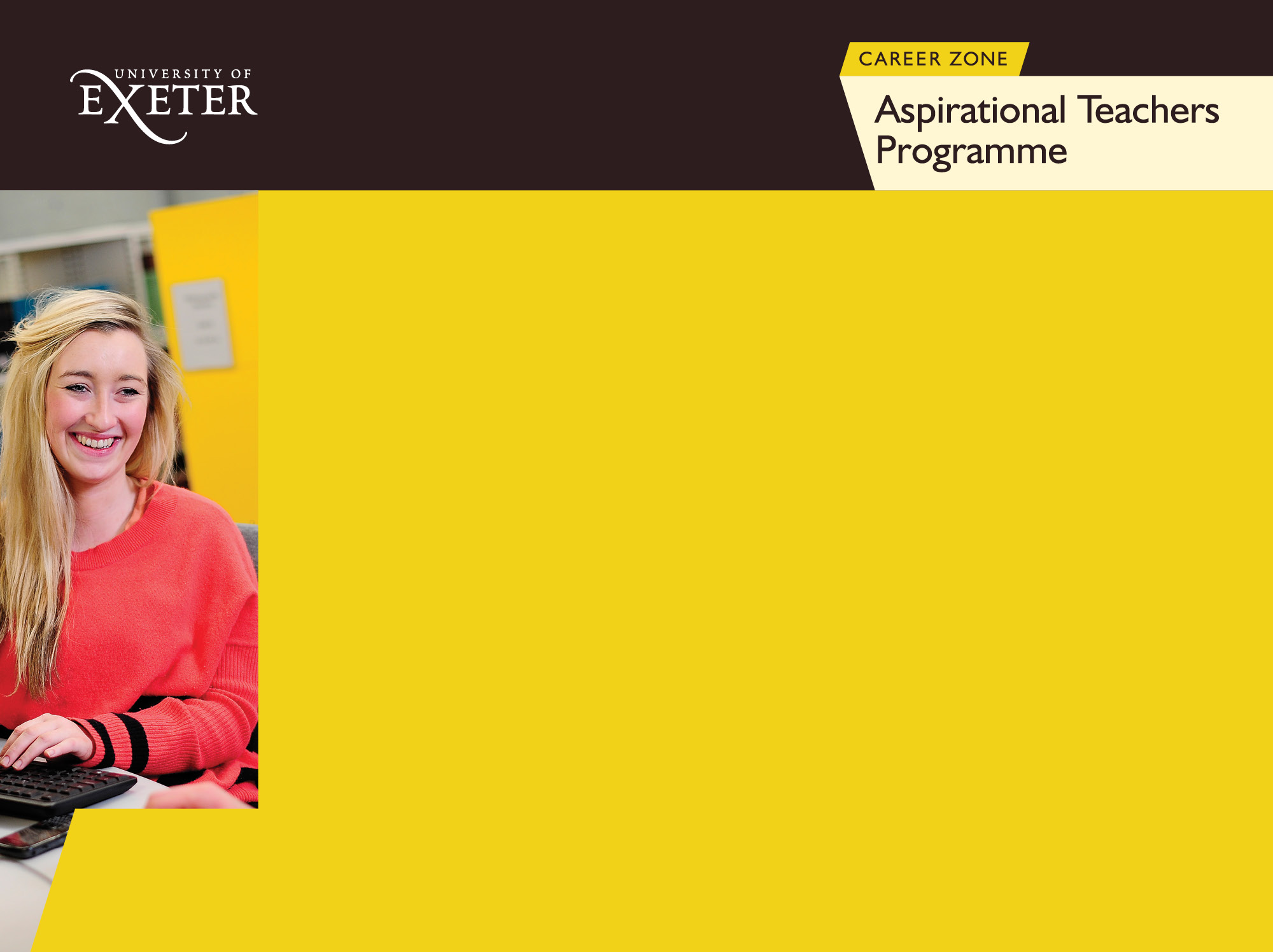 Learning Outcomes
Enterprise education consists of:
Enterprise capability 
Financial capability 
Economic and business understanding

Three strands of enterprise education:  
Enterprise knowledge and understanding
Enterprise skills
Enterprising personal attributes
In groups: devise a minimum of 3 learning outcomes for the following Enterprise Activity
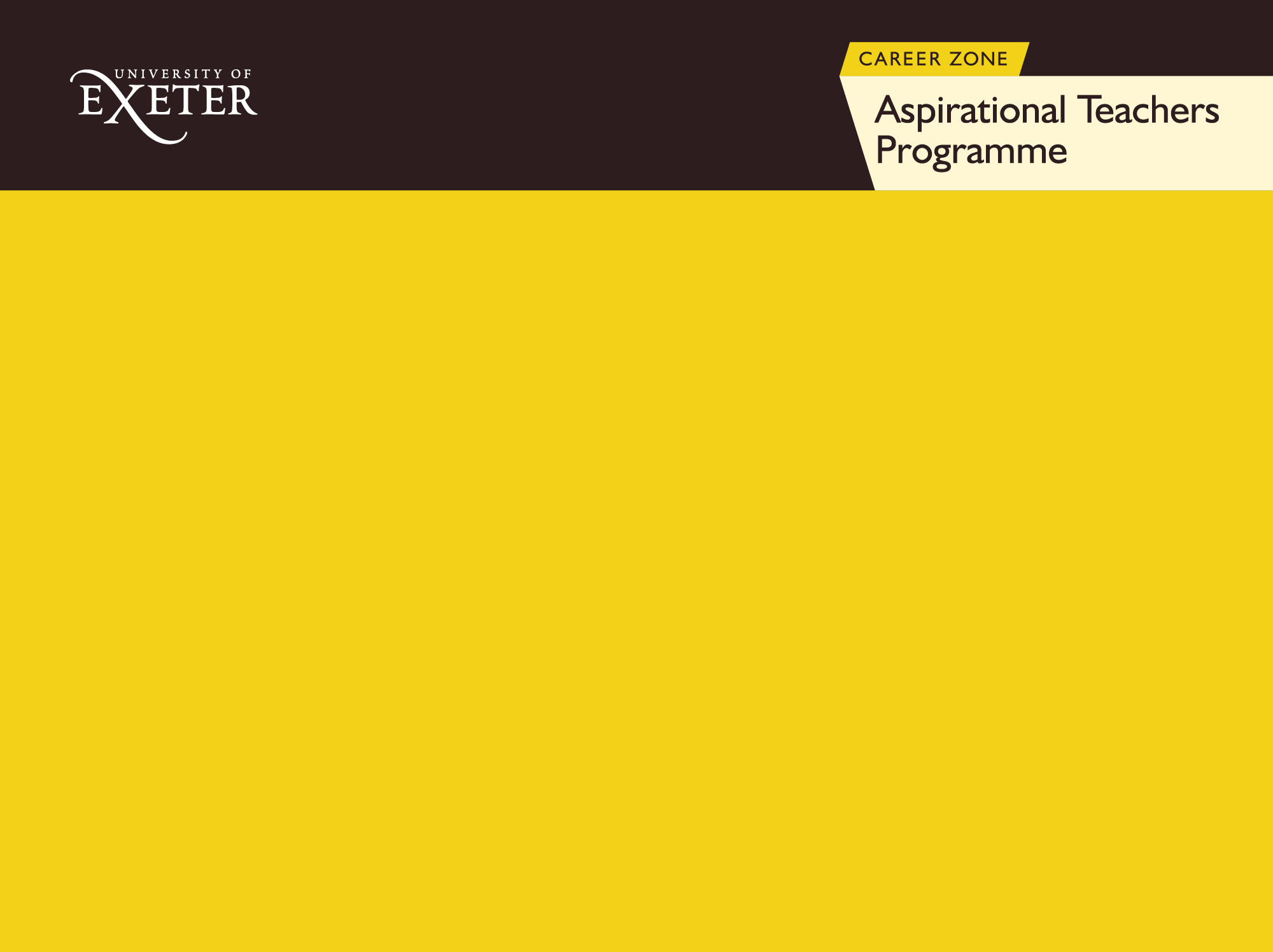 The Enterprise Activity
The Scenario

	Aspirational Teachers present themselves as sustainable ‘house building developers’ based in the South West that wants to commission a new design for an ‘eco house’ to market for sale to the general public. The maximum budget for the house is £200,000.

	Pupils will work in teams as an ‘environmental building consultancy’ to research, plan and design an ‘eco house’ to present/pitch to the ‘house building developers’.
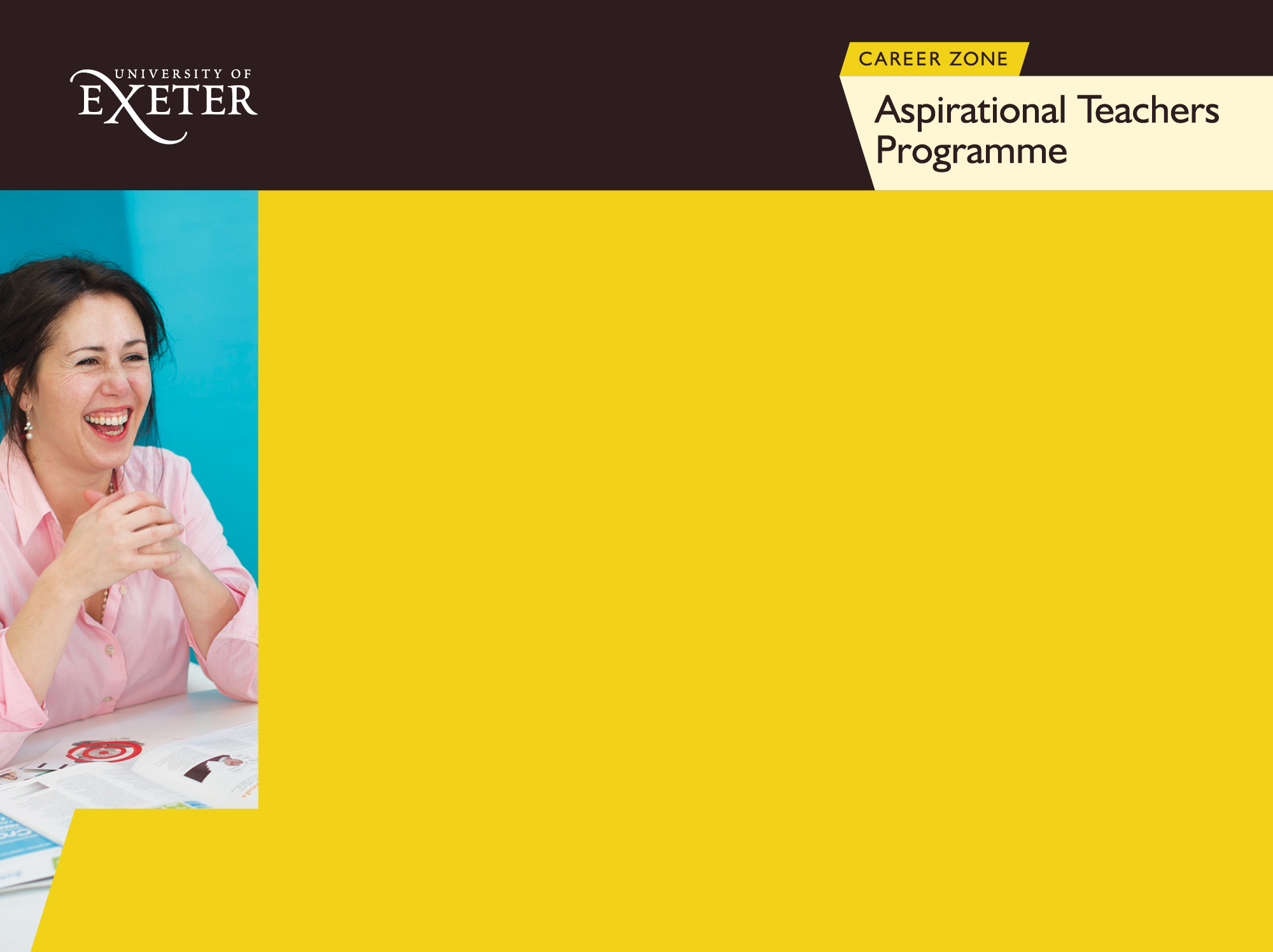 Activity Planning and Facilitation
In groups: 
1.  Read and discuss the activity structure in your handbook
Devise a plan to deliver the activity to 30 pupils, Year 9, Key stage 3 (13-14years). On this occasion the school has provided laptops. 
-  Draw-up timetable. How long will each section take? 
-  Who will deliver what?
-  Review the resources provided. What additional resources will be needed e.g. mood boards?
identify potential problems and develop contingency plans
3.   Review and evaluate another group’s plan
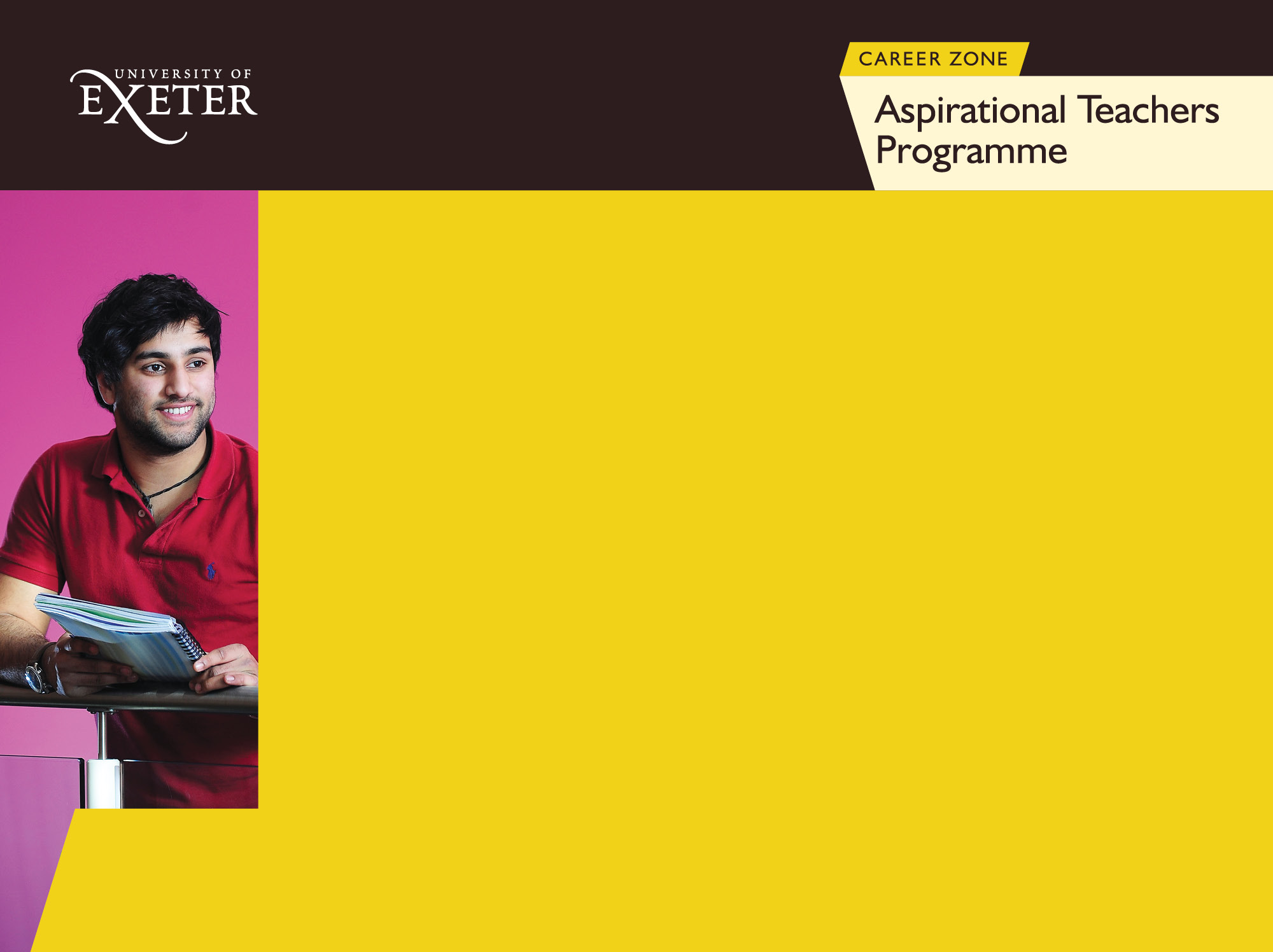 Evaluation
Why is evaluation important?
In groups: 
1.  Decide how you would choose the winner of the Eco House 
	What criteria would you use? What skills would you want to credit? 
2. Devise a form for the Pupils to reflect on their
	personal performance and enterprise skills development
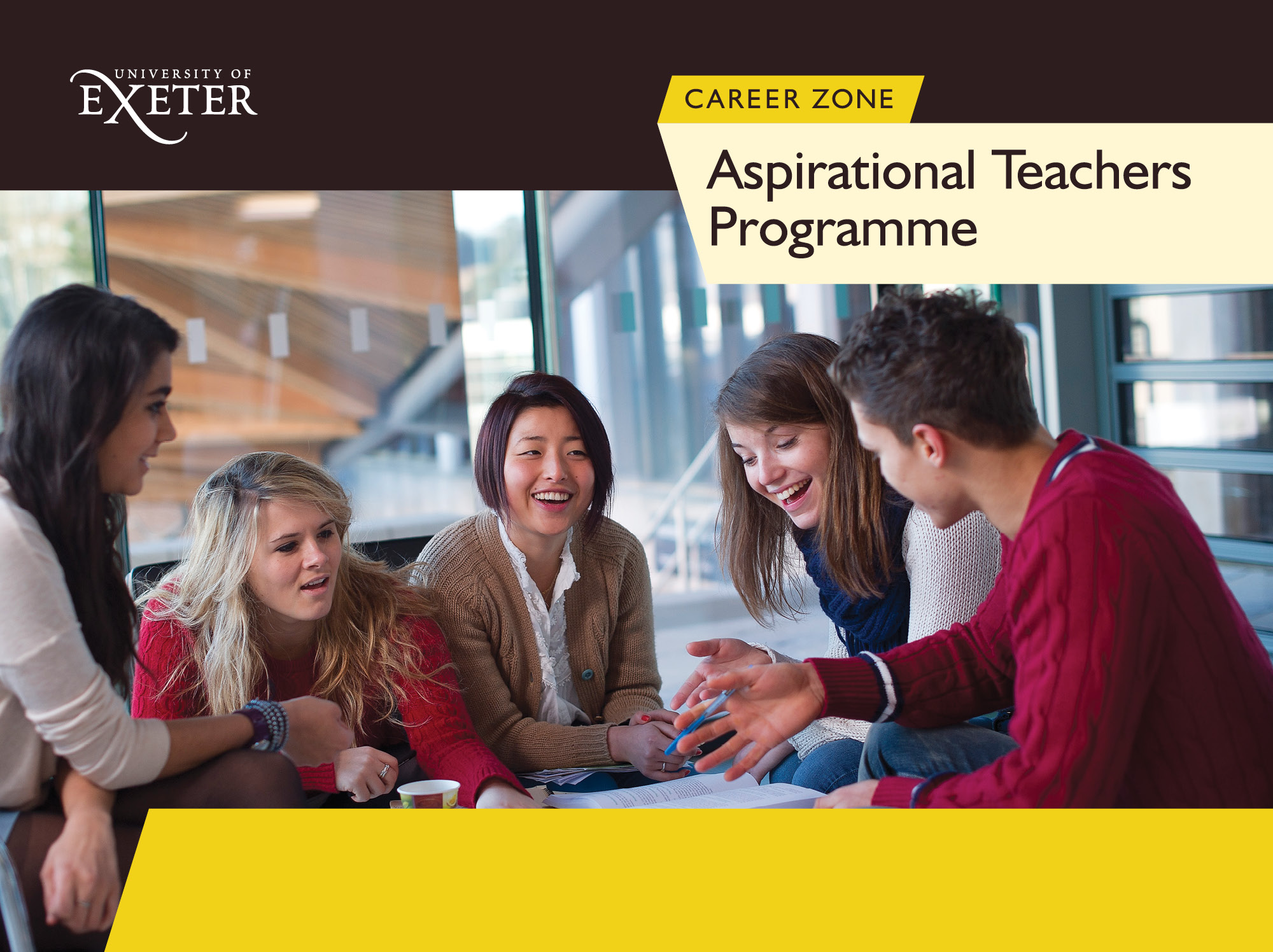 QUESTIONS?